Памятка по профилактике наркомании и распространения наркотиков, ПАВ
Школьный педагог-психолог: Жумабекова Шаттык Серикбековна
Что надо знат школьнику о здоровье?
Здоровье – это состояние полного благополучия, которое позволяет человеку жить счастливо и достигать целей, соответствующих его возможностям. 
	Основными показателями здоровья являются:
умение поддерживать и укреплять собственное здоровье и строить свое поведение без ущерба для здоровья и благополучия других людей;
высокая работоспособность и устойчивость к болезням;
уверенность в себе, умение контролировать и управлять своими поступками, чувствами и мыслями.
Здоровый образ жизни (ЗОЖ)
Здоровье человека зависит от многих условий, но главным среди них является здоровый образ жизни. 
	Основные условия ЗОЖ: 
Настрой на здоровый образ жизни.
Достаточная двигательная активность.
Умение регулировать свое психическое состояние. 
 Правильное питание.  
Закаливание и тренировка иммунитета. 
Четкий режим жизни. 
Выполнение гигиенических требований. 
Умение предупреждать опасные ситуации и правильно вести себя при их возникновении.  
Отказ от вредных привычек. 
Потребность больше узнать о своем организме, о средствах и методах поддержания и обеспечения своего здоровья.
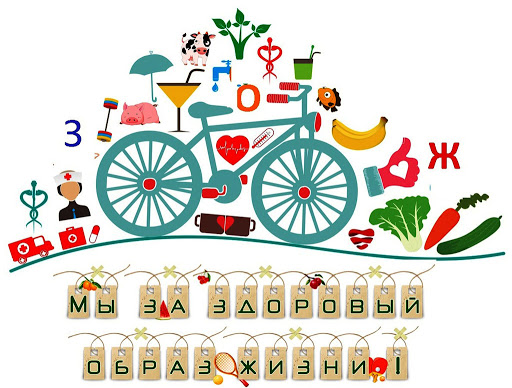 Какие виды психической зависимости существуют?
Групповая психическая зависимость от психоактивных веществ
Она характерна для подростков и проявляется в потребности употреблять психоактивные вещества, возникающей при попадании в группу значимых сверстников («свою компанию»). Вне пределов группы, в которой происходило групповое употребление психоактивного вещества, потребность в употреблении исчезает. 
	Существование этой зависимости свидетельствует о наличии определенной ситуационной предрасположенности к формированию заболевания и о большей вероятности его возникновения. Если на данном этапе профилактические меры позволяют прекратить контакты со «своей компанией», то, как правило, подросток прекращает употребление психоактивного вещества.
Индивидуальная психическая зависимость
Это патологическая потребность в употреблении психоактивного вещества с целью достижения психического комфорта в состоянии опьянения. 
	Психологическая зависимость от психоактивного вещества проявляется в постоянном желании употреблять психоактивного вещества (ПАВ). 
	Перерыв в употреблении психоактивного вещества вызывает чувство тревоги, напряжения, подавленного настроения.
Что такое наркотики и наркомания?
Наркотики – это химические вещества, которые изменяют сознание человека и вызывают психическую и физиологическую зависимость. 
	Наркомания – смертельное заболевание, при котором влечение к наркотику настолько сильно, что без лечения прекратить невозможно. Наркомания – особое психическое заболевание, при котором страдают не столько сознание и мышление человека, как при других психических заболеваниях, сколько сфера потребностей. Под влиянием приема того или иного наркотического вещества формируется потребность к повторным его приемам с целью по возможности постоянно находиться в состоянии вызываемого им дурмана (опьянения).
Что такое психоактивные вещества (ПАВ)?
Психоактивные вещества (ПАВ) – химические  и фармакологические средства, влияющие на физическое и психическое состояние, вызывающие болезненное пристрастие. 
	ПАВ – это любое вещество, которое при введении в организм человека может изменять восприятие окружающего, настроение, способность к познанию, поведение и двигательные функции. В повседневной жизни психоактивные вещества обычно именуются наркотиками. Однако к психоактивным веществам относятся не только наркотики, но и алкоголь, табак (никотин), кофеин, летучие растворители, лекарственные психотропные средства и др.
Как научиться   говорить «нет», если предлагают ПАВ или наркотики?
Сказать «нет» – это целая наука, которую, кстати, не всегда до конца постигают даже взрослые люди. Отказывая, важно смотреть собеседнику в глаза. Голос должен быть твердым и уверенным. 
	Любой школьник имеет право принимать решения, говорить «нет» и не чувствовать себя виноватым.
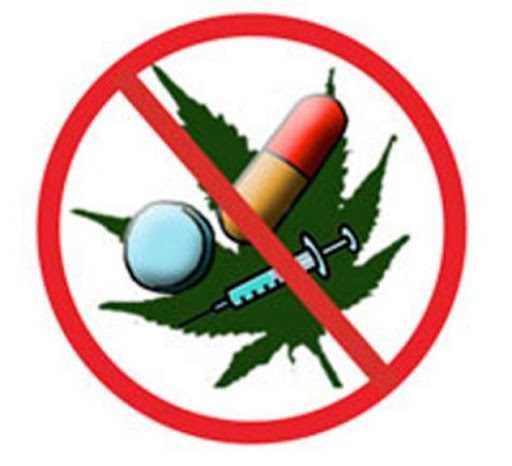 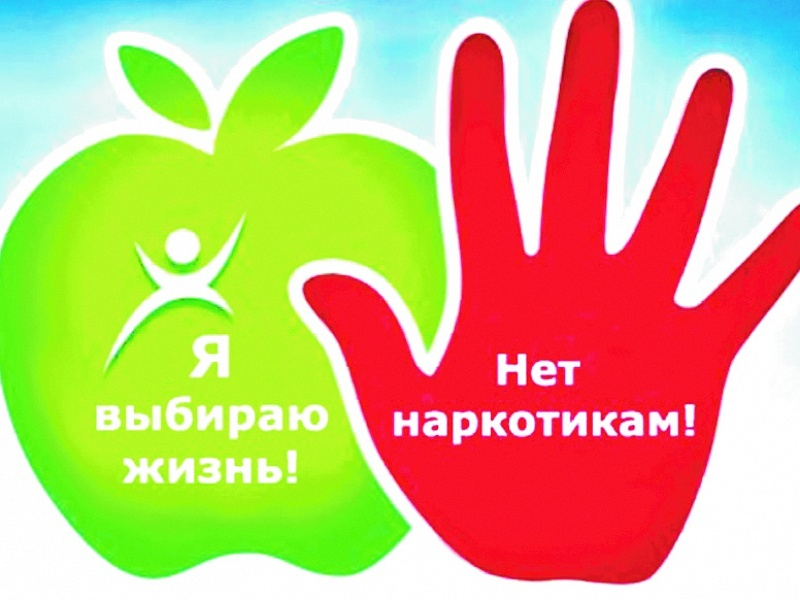 Некоторые примеры или сценарии отказа:
«Нет, я не употребляю наркотики». Это ответ, который не требует объяснения, и может звучать вслед за предложением любого вида ПАВ или наркотиков. 
«Нет, спасибо. Мне надо идти на тренировку». Рациональное обоснование отказа не вызовет удивления у тех людей, которые предлагают попробовать наркотик. Это так же не вызовет у них особых опасений – они убедятся, что Вы не их жертва и очень быстро потеряют интерес. 
Если собеседник начинает подтрунивать над отказом, нужно поддержать «шутливую» форму разговора.
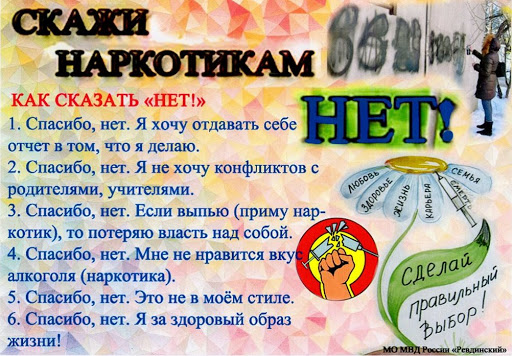 Как избежать негативного давления сверстников?
Чтобы преодолеть давление вы должны знать: 
кто вы и каковы ваши ценности;
как самостоятельно принять решение;
как поступать в различных ситуациях
Алгоритм действия:
Разберитесь, что происходит на самом деле: где вы; с кем вы; что они делают; как они себя ведут; как вы относитесь к тому, что происходит?
Подумайте о последствиях: как вы будете относиться к себе завтра; может ли это привести к проблемам; может ли это нанести вред вашему здоровью; будут ли ваши родители разочарованы вами; какие могут быть последствия?
Примите свое решение.
Сообщите другим о вашем решении.
Что происходит после того, как я принял решение? 
Сказав «нет», вы можете: 
хорошо к себе относиться;
заставлять других уважать себя за то, что вы личность;
сохранить отношения с родителями; 
сохранить здоровье; 
оградить себя от несчастья.
Куда можно обратиться за помощью?
Есть много людей, которые могут дать вам хороший совет:
проверенные друзья; 
родители – попробуйте поговорить с ними, они тоже были подростками, спросите их, как они противостояли давлению сверстников, когда были молоды;
специалисты школьной психологической службы;
учителя. 

Не бойтесь просить помощи, это признак силы, а не слабости.
Что дает участие старшеклассников в волонтерских отрядах?
Принадлежность ребят, проводящих занятия со сверстниками, к одному поколению, способность говорить на одном языке, их успешность и привлекательный имидж, компетентность и доступность − все это увеличивает положительный эффект профилактической работы.
Участие в волонтерских отрядах по противодействию злоупотреблению ПАВ и пропаганде здорового образа жизни позволяет сформировать устойчивые антиалкогольные и антинаркотические установки, как у самих волонтеров, так и у тех ребят, с кем они занимаются, развить чувство самоуважения и ответственности.
Добровольческий труд является одной из форм социализации, играет важную роль в процессе формирования первичных знаний, опыта, ценностей и полномочий, необходимых для того, чтобы стать социально активными, ответственными гражданами.
Лучший способ воспитать человека – не воспитывать, а привлечь его к воспитанию других. Лучший способ информировать − привлечь к информированию других. Один из самых действенных способов усвоения информации − передача ее кому-либо.
СПАСИБО ЗА ВНИМАНИЕ!!!
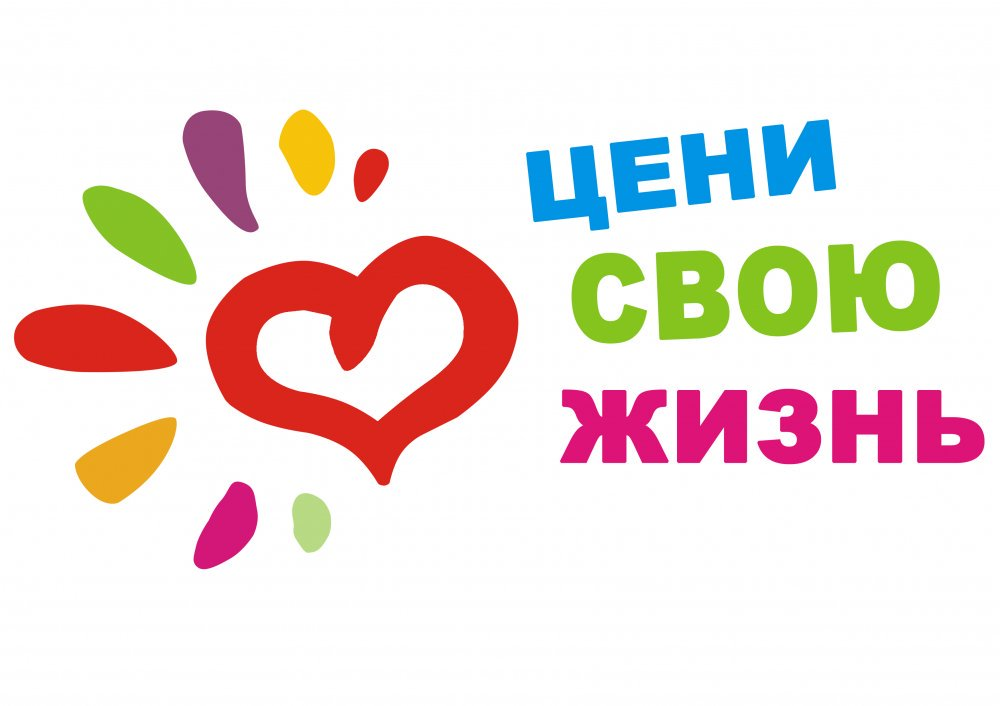 И ПОМНИТЕ, ЧТО ВАШЕ ЗДОРОВЬЕ В ВАШИХ РУКАХ!